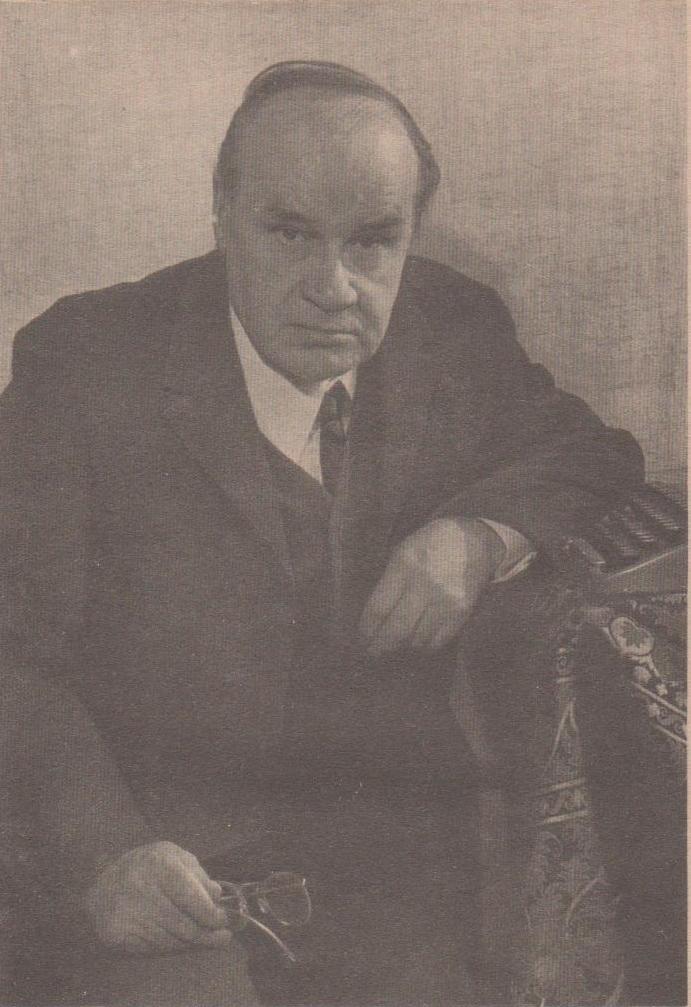 Произведения
Николая 
Николаевича 
Носова
Кто такой Н.Н. Носов?
Поэт
 Писатель
 Баснописец
 Сказочник
Круг друзей Н.Н. Носова.
Корней Иванович Чуковский.
 Агния Львовна Барто.
 Самуил Яковлевич Маршак.
 Сергей Владимирович Михалков.
Чем увлекался Н.Н. Носов?
музыка;
 пение;
 театр;
 химия;
 шахматы;
радиотехника;
 электротехника;
 фотография;
 сочинительство.
Профессии Н.Н.Носова?
продавец газет;
 чернорабочий;
 землекоп;
 косарь;
 возчик брёвен;
 постановщик фильмов;
 писатель.
Кто они и откуда?
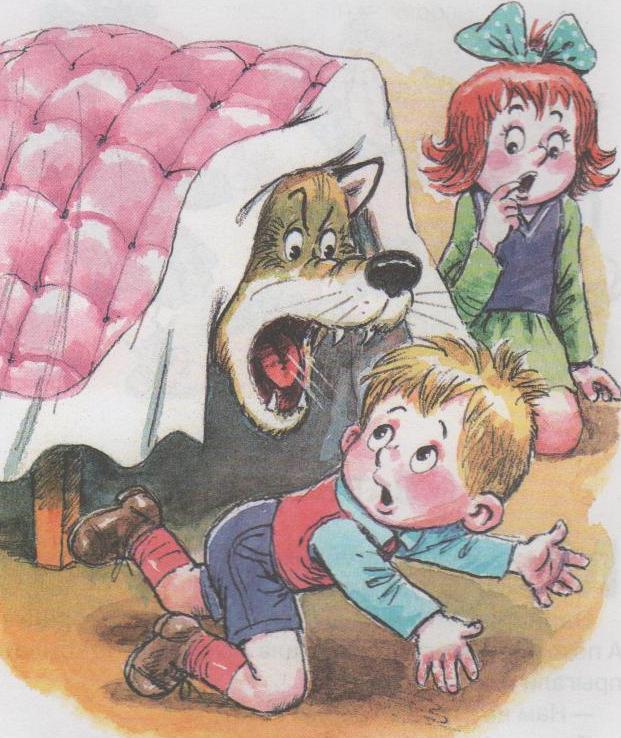 Кто они и откуда?
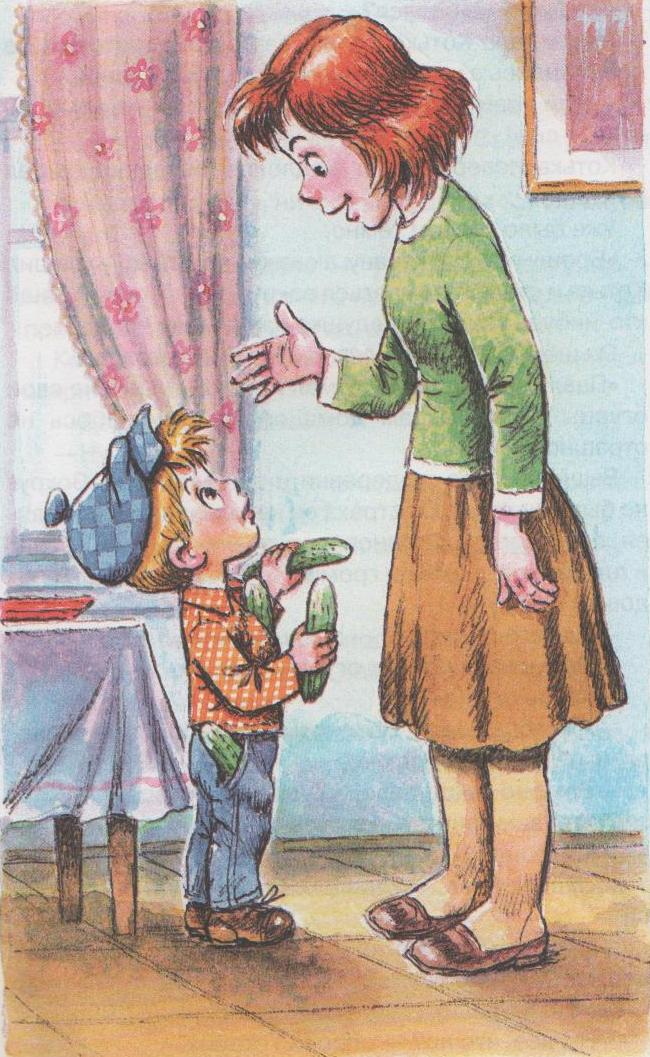 Кто они и откуда?
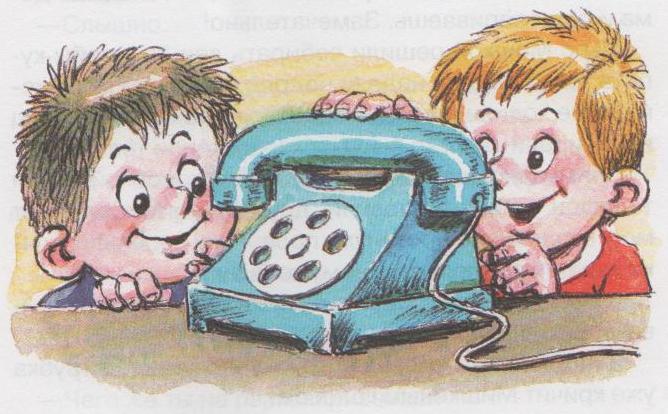 Кто они и откуда?
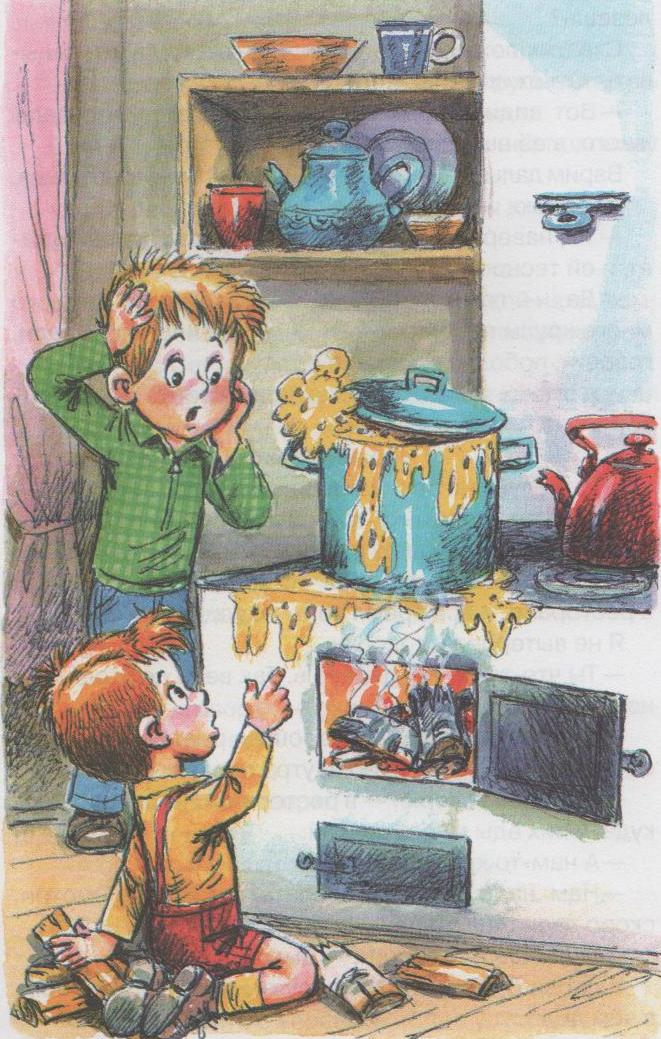 Кто они и откуда?
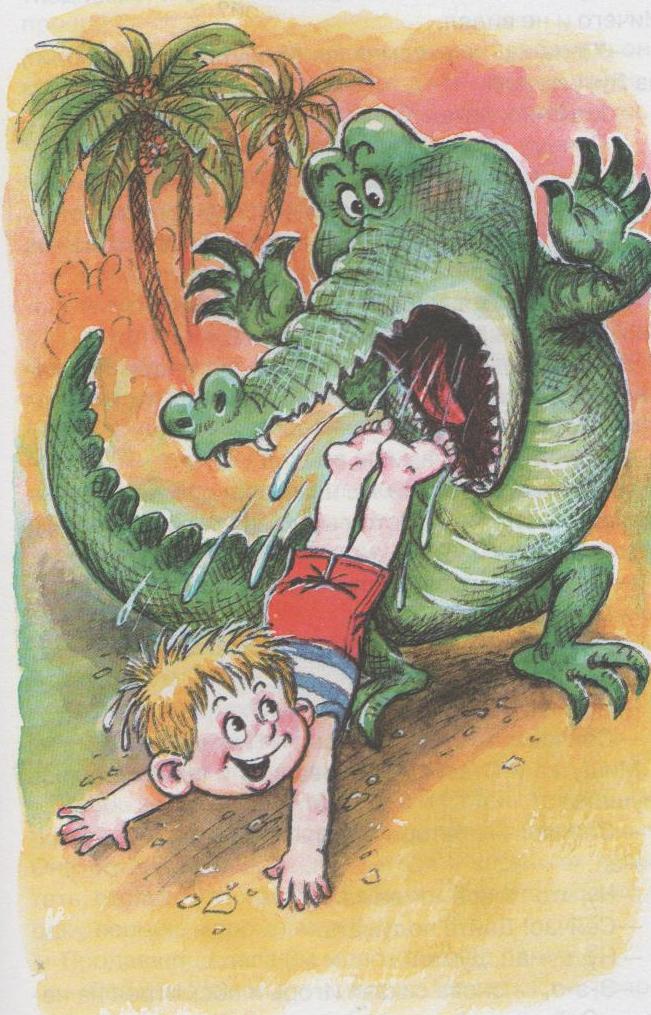 Кто они и откуда?
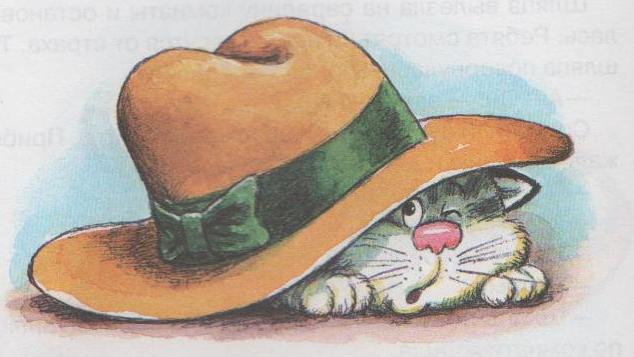 Кто они и откуда?
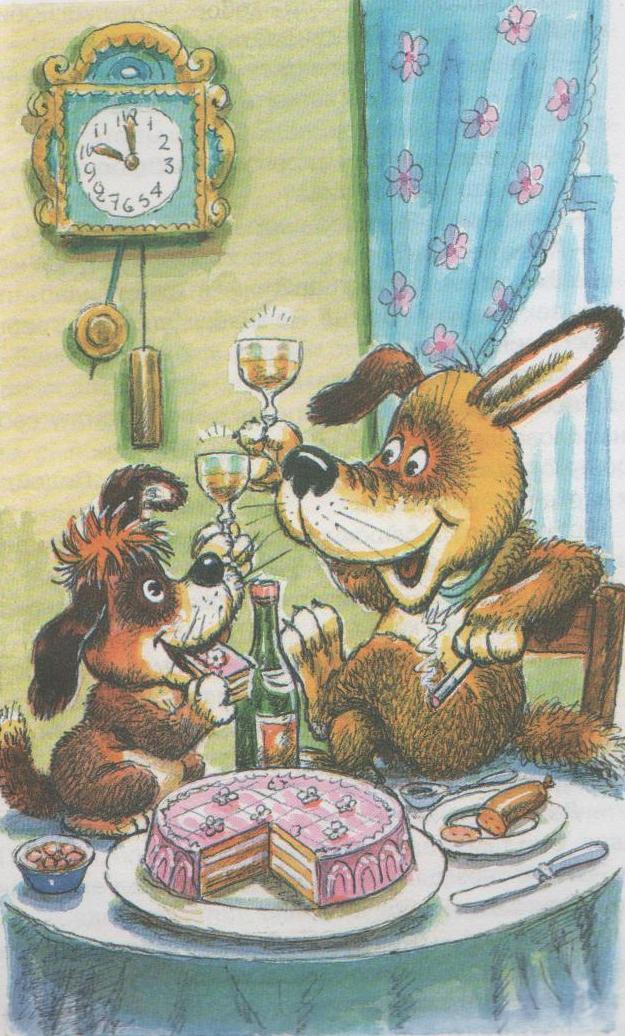 Словарная работа
о
К…МНАТА
СМЕЛЫЙ
 ШУТЛИВЫЙ
 НАХОДЧИВЫЙ
 ДОБРЫЙ
 ЛЮБОПЫТНЫЙ
К…РТОШКА
А
К…МОД
о
о
К…РЗИНА
КР…ВАТЬ
о
К…ТЁНОК
о
Словарная работа
К …тёнок  Васька  с…дел  на п…лу  возле  к…мода  и  л…вил мух.
А на  к…моде, на самом  кр…ю  л…жала   шляпа.
Словарная работа
Котёнок  Васька  сидел  на полу  возле  комода  и  ловил мух.

А на  комоде, на самом  краю  лежала   шляпа.
План рассказа на горке
Котька трудится.
 Строительство горки.
 Хитрый Котька.
 Работа пришлась по нраву.
  Делаешь наспех – делаешь на смех
     Семь раз отмерь, а один отрежь.
     Поспешишь – людей насмешишь.
План рассказа на горке
Строительство горки.
 Хитрый Котька. 
 Делаешь наспех – делаешь на смех.
 Котька трудится.
 Работа пришлась по нраву.
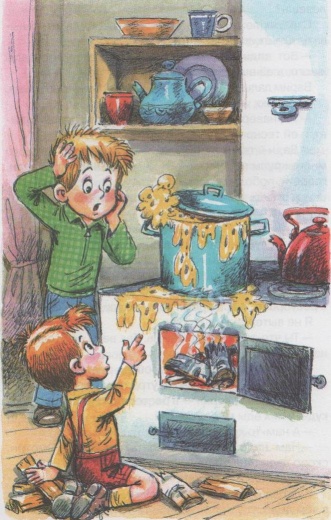 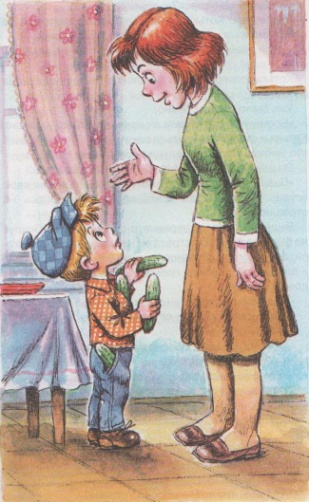 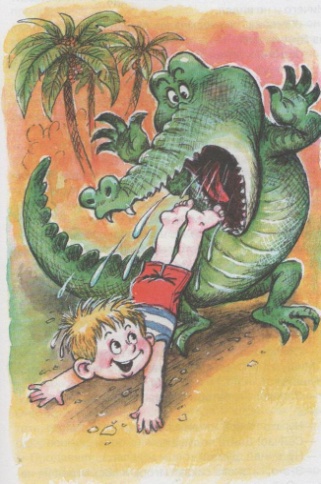 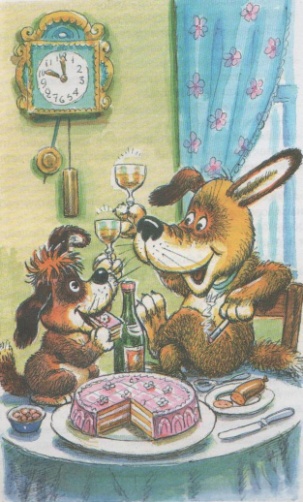 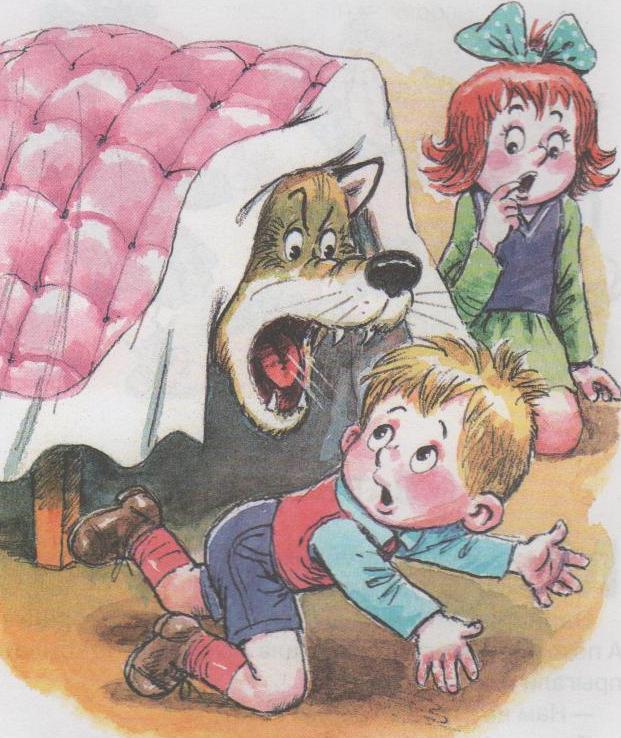 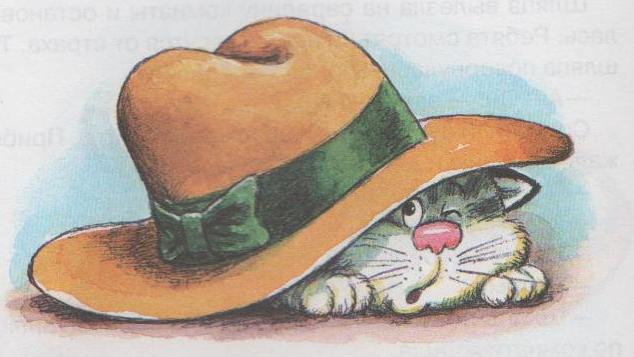 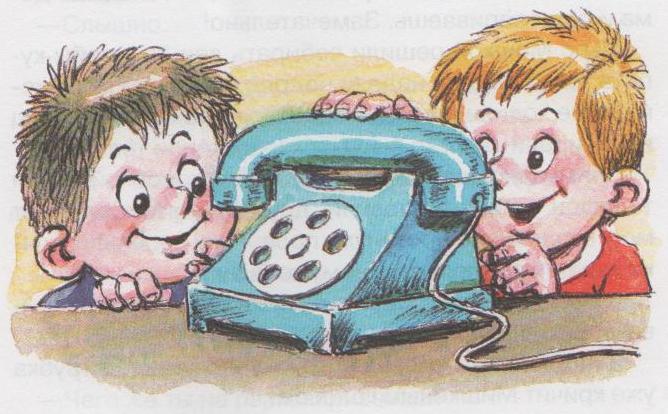 Вряд ли стоит комментировать рассказы знаменитого Николая Николаевича Носова. Их надо просто еще раз прочитать, чтобы вновь убедится: все герои Н.Н.Носова «как живые», а их фантазия, их поступки и даже проделки учат читателей добру и благородству.
                                                                    С.В. Михалков.